クエリ確認方法（クエリメニューから）
①
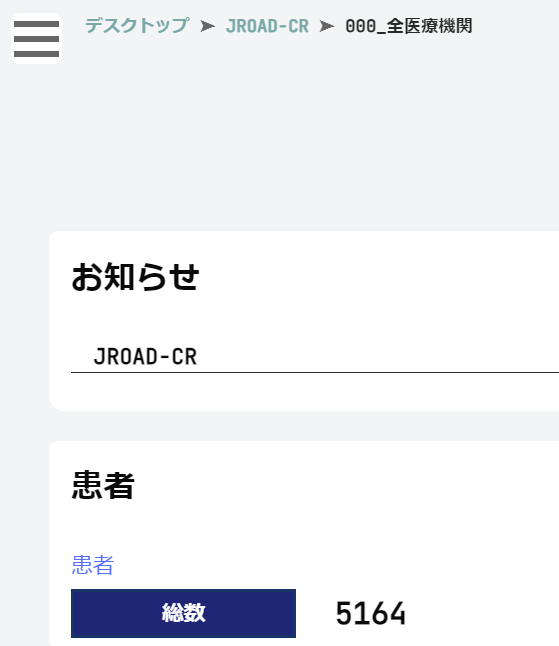 ①　ログイン後の画面左上のメニューアイコンを選択
②　「クエリ」をクリック
③　「クエリステータス」のフィルター（▽）で「新規」
　　を指定し、発行中のクエリ一覧を表示します
④　抽出されたクエリの「項目とCRF」をクリックすると
　　クエリの出ているフォームへ画面が遷移します
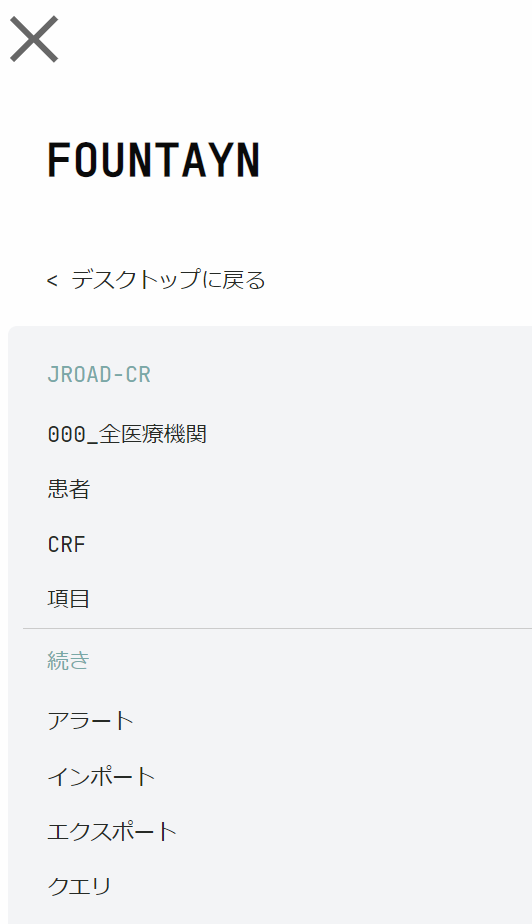 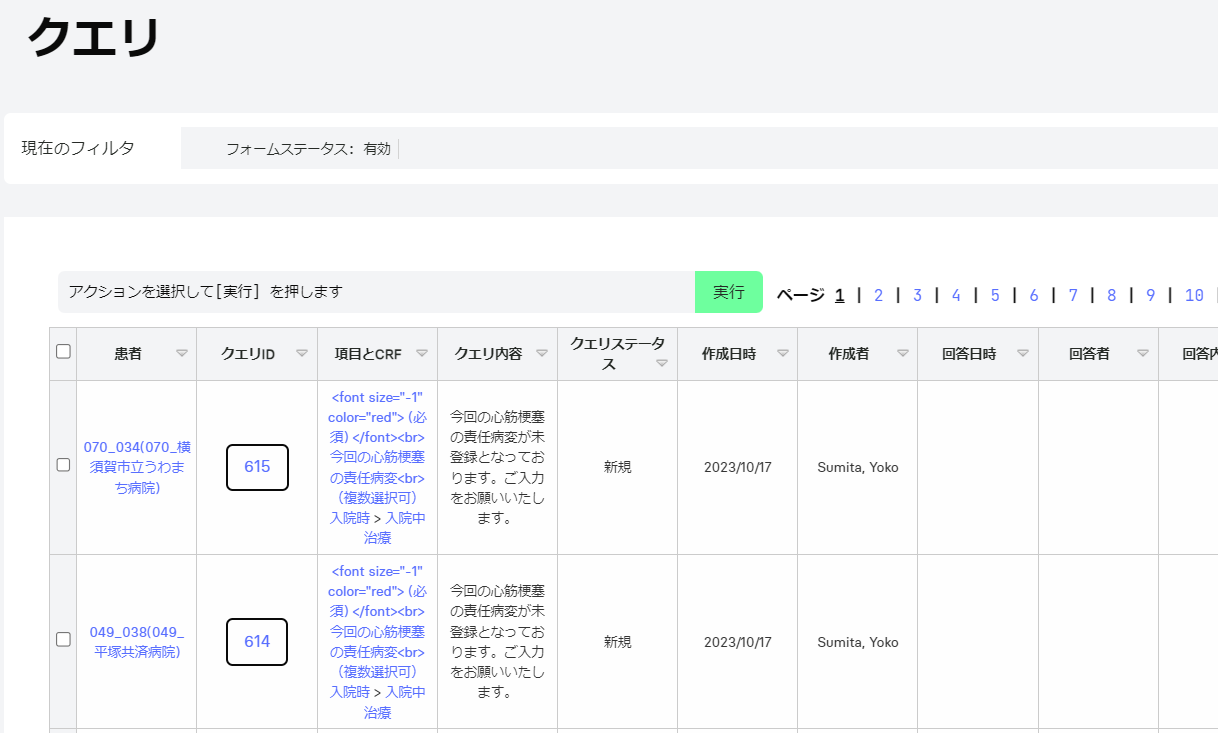 ③
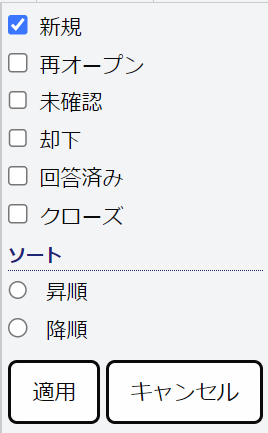 ④
②
クエリ対応方法
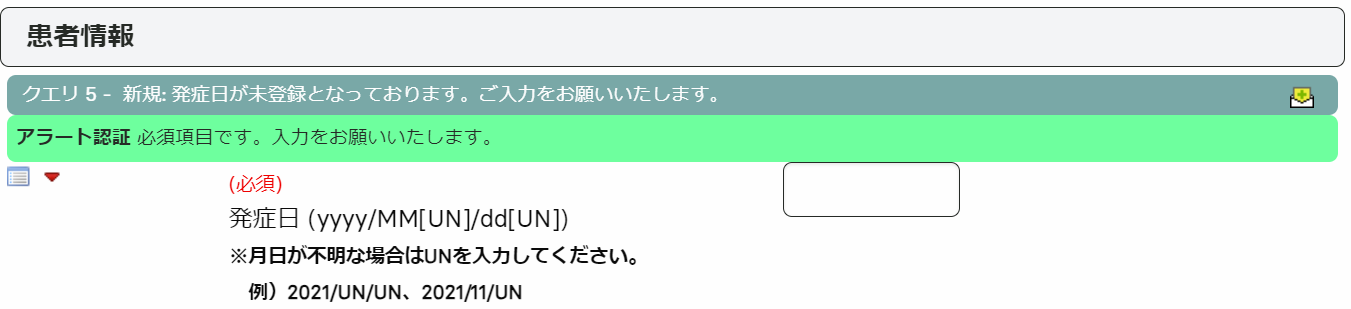 ①　クエリ内容を確認する
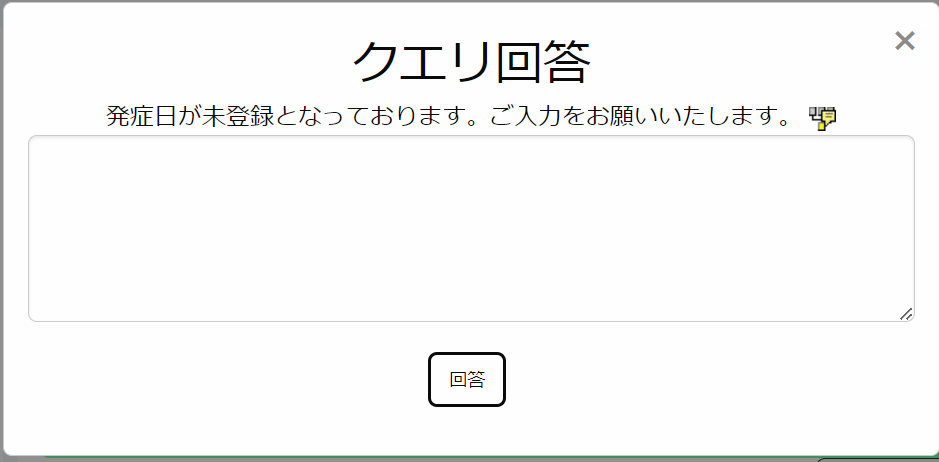 ②　クエリ内容により登録データを修正し、
　　クエリ回答欄にコメントをご登録いただき、
　　画面下の「保存」ボタンをクリックする